روش گردآوری داده ها
دکتر خاطره عیسی زاده فر 
متخصص پزشکی اجتماعی
برای جمع آوری اطلاعات مورد نیاز پژوهش و ثبت آنها
استفاده ازیک یا ترکیبی از روش های زیر:
استفاده از اطلاعات وداده های موجود
مشاهده
مصاحبه
پرسشنامه
روشهای دیگر←بحث گروهی متمرکزو...
Existing data
استفاده از اطلاعات موجود جمع آوری شده توسط سایر محققین و سازمانها
اطلاعات جمع آوری شده به صورت روزمره در مراکز بهداشتی
داده های سرشماری ، گزارشات منتشر نشده ، اطلاعات منتشره در آرشیوها، کتابخانه ها ویا دفاتر سطوح مختلف بهداشتی و...
لزوم فراهم کردن چک لیست یا فرم جمع آوری داده ها
لزوم رعایت ترتیب اطلاعات موجود در منابع برای ورود به فرم ها برای کاهش میزان خطا و صرفه جویی در زمان
ادامه :
مزیت ← ارزانی ، امکان آزمایش روندهای گذشته
معایب ←
              - دشواری دسترسی به سوابق و گزارش مورد نیاز
              - کامل نبودن و دقیق نبودن بعضی از داده ها
              - کهنه یا قدیمی بودن اطلاعات
              - متفاوت بودن تعاریف و روش های ثبت داده ها در مراکز 			بهداشتی
              - لزوم رعایت ملاحظات اخلاقی
مشاهده
شامل انتخاب ، مشاهده، ثبت منظم رفتار و خصوصیات موجودات زنده و اشیاء
معاینه بیمار نوعی مشاهده است
در مورد رفتار جمعیت مشاهده نسبت به مصاحبه و پرسشنامه اطلاعات اضافی و دقیق تری فراهم می کند
اغلب در مطالعات کوچک ومحدود به کار می رود به علت وقت گیر بودن
مشاهده ممکن است مشارکتی یا غیر مشارکتی باشد
مشاهده با استفاده از مقیاس معین نیاز به ابزار اضافی دارد (اندازه گیری)
انواع مشاهده
مشاهده ساده یا کنترل نشده (بدون ساختار) :
       - مشاهده سطحی و نامنظم و فاقد برنامه ریزی
       - تجربه روزمره در زندگی عادی
       - دادن آزادی به مشاهده کننده
       - خطر از دست دادن عینیت و امکان عدم بخاطرآوردن تمام              جزئیات واقعه مشاهده شده
       - امکان ثبت یادداشت ها حین مشاهده یا بلافاصله بعدازاتمام مشاهده
       - امکان تهیه عکس یا فیلم
2. مشاهده دقیق و منظم ( ساختارمند) :
      - مشاهده طبق نظم و برنامه قبلی
      - آگاهی کامل مشاهده گر از موضوع مورد مشاهده
      - ابزار جمع آوری ← چک لیست مشخص شده با چوب خط
      - ثبت فراوانی وقوع رفتار مشاهده شده در چک لیست
      - گام اول ← لزوم تعریف دقیق چیزی که قرار است مشاهده 	شود
      - تهیه سیستم طبقه بندی برای سازماندهی رفتار تحت مشاهده
ارتباط بین مشاهده گر و آزمودنی
مشاهده گر آشکار
مشاهده گر پنهان
مشاهده گر شرکت کننده آشکار
مشاهده گر شرکت کننده پنهان
مزایا و معایب مشاهده
مزایای مشاهده             
             - اعتبار قابل توجه اطلاعات ضبط شده
             - عدم نیاز به جلب رضایت پاسخگو
             - امکان توصیف کامل و جامع حادثه و جزئیات موضوع
محدودیات مشاهده
             - خطای سیستماتیک
             - اتکا به زمان حال
             - حوادث غیر قابل پیش بینی
             - وسعت حادثه
             - عدم توانایی برای آزمون فرضیه
             - کیفی بودن اطلاعات
             - غیر سیستماتیک بودن اطلاعات و مشاهدات
             - نیاز به آموزش کامل دستیاران و...
مصاحبه
جمع آوری اطلاعات به صورت شفاهی وبا پرسش از فرد پاسخ دهنده
به صورت رودررو یا تلفنی
به صورت فردی یا گروهی
ثبت پاسخها با نوشتن حین مصاحبه یا بلافاصله بعد یا ضبط روی نوار
دارای درجات متفاوتی از انعطاف پذیری
رایج در مطالعات کیفی و توصیفی
انواع مصاحبه
مصاحبه ساختارمند و منظم :
      - تهیه وتنظیم سوالها از قبل 
      - هدف بدست آوردن اطلاعات کمی و قابل مقایسه با 	استفاده ازروش یکنواخت و بسیار رسمی
      - مصاحبه رسمی و استاندارد شده
      - یکسان بودن سوالات برای همه
      - مناسب ترین نوع 
      - کنترل بیشتر مصاحبه گر روی محتوای مصاحبه
      - مفید بودن در زمان اطلاع مصاحبه کننده از پاسخ های مورد انتظاروبرای مطالعه در مقیاس وسیع
2. مصاحبه آزاد :
     - هدف جمع آوری اطلاعات کیفی و عمیق از تمام جنبه های 	مورد            مصاحبه با استفاده از روش انعطاف پذیر و غیر رسمی
     - پژوهشگربایدمطمئن باشدکه کلیه موضوعات موردبحث قرارگرفته
     - زمان و ترتیب سوالات ثابت نیست
     - دستیابی به اطلاعات مفید احتمالی با پرسیدن سوالات اضافی
     - استفاده از سوالات باز یا نیمه باز
     - مفید در مطالعات اکتشافی و یا موردی
طراحی سوالات مصاحبه
پیشرفت سوالات از گسترده و عمومی به محدود و اختصاصی
گروه بندی سوالات از روی موضوع
عنوان کردن سوالات و موضوعات ساده و ایمن در ابتدای مصاحبه
موضوعات حساس برای قسمت های آخر مصاحبه
داده های دموگرافیک در آخر از همه
در صورت امکان جمع آوری این داده ها از طریق پرونده ها نباید از طریق مصاحبه جمع گردد
تناسب جمله بندی سوالات با سطح تحصیلات نمونه ها
لزوم گرفتن فیدبک از فرد متخصص در روش مصاحبه و فرد متخصص در محتوا بعد از تهیه روش کار
پیش آزمون کردن روش کار مصاحبه
بعد از تنظیم روش کار لزوم آزمون مقدماتی روی واحدهای مشابه افرادی که در مطالعه مورد استفاده خواهند بود
برای شناسایی مشکلات در طرح سوالات ، توالی سوالات و روش های ثبت سوالات
جایز بودن بررسی روایی و پایایی ابزار مصاحبه
نکات مهم در مصاحبه
لزوم آگاهی کامل مصاحبه کننده از محتوای مصاحبه
پیش بینی موقعیات در طول مصاحبه و اتخاذ راهکار برای مقابله با آنها
ایجاد جو خوش بینانه در طول مصاحبه
برقراری ارتباطات کلامی و غیر کلامی
لزوم تعیین قرار ملاقات در صورت طولانی بودن مصاحبه
شیک پوشی مصاحبه گر ، عدم تأخیر ، آرام بودن محل مصاحبه
بررسی کاوشگرانه توسط مصاحبه گر
لزوم گرفتن اجازه برای ضبط پاسخها
معایب و مزایا
معایب ←  - زمان بر بودن 
                - پرهزینه بودن
                - محدود بودن حجم نمونه
                - نیاز به رضایت و تمایل پاسخگو
                - نظرات پاسخگویان جنبه شخصی داشته و تعمیم نتایج جای   		تأمل دارد                
                - روش نامناسب در صورت پراکندگی جغرافیایی وسیع
                - تأثیر حضور مصاحبه کننده در پاسخ مصاحبه شونده
                - امتناع افراد از ابراز صریح نظرات
مزایا  ←   -انعطاف پذیری
                - جستجوی بیشتر اطلاعات
                - بیشتر بودن میزان پاسخ
                - امکان جمع آوری داده ها ازواحدهای ناتوان وبیمارو بی علاقه 
                - مناسب ترین روش برای افراد بی سواد و کودکان خردسال
                - امکان کنترل پاسخها از جانب پرسشگر
                - امکان بررسی واکنش های مختلف پاسخگو
                - امکان مراجعه مکرر به پاسخگو
                - روش مناسب کسب ایده ، عقیده و نظرسنجی
                - درصد پاسخگویی بیشتر نسبت به پرسشنامه
پرسشنامه
ارائه و پاسخ به سوالات به صورت مکتوب صورت می گیرد
مرحله اول ← لزوم تهیه اهداف پژوهش
مرحله دوم ← تعریف نمونه هایی که محقق برای آنها پرسشنامه ارائه می کند
مرحله سوم ← ساختن سوالات
عمق کمتر سوالات نسبت به مصاحبه
میزان تورش پایین تر نسبت به مصاحبه
شامل سوالات باز و بسته
عدم استفاده از سوالات باز در نمونه های بزرگ
کاربرد ← تعیین حقایق درباره واحدهای پژوهش ،رویدادها ،موقعیت ها توسط واحدها ، باورها ،نگرشها و سطح دانش یا تمایلات نمونه ها
روش اجرای پرسشنامه
ارسال همراه با دستورالعمل واضح با پست و تقاضای اعاده فرم تکمیل شده با پست
جمع کردن تمام نمونه ها در یک مکان و یک زمان و دادن آموزش شفاهی برای تکمیل پرسشنامه
توزیع پرسشنامه به تک تک افراد سپس جمع آوری آنها بعداز مدت لازم
قسمت های مختلف پرسشنامه
مقدمه :
      - شروع با معرفی محقق و موسسه ای که اعتبار پژوهش را 	تأمین     نموده
      - توضیح علل تنظیم پرسشنامه و هدف مورد نظر
      - کوتاه  ، جالب ، اعتماد بر انگیزبودن
      - بیان جملاتی در خصوص محرمانه بودن پاسخ ها و بدون 	نام بودن پرسشنامه
      - گنجاندن فرم اجازه نامه از شرکت کنندگان بعد از مقدمه
2. راهنمایی برای پاسخ به سوالات :
        - قید کردن چگونگی مشخص کردن پاسخ ها
        - راهنمایی چگونگی پاسخ به سوالات
3. سوالات :
        - قسمت اصلی و قلب پرسشنامه
        - انواع : باز – بسته – نیمه باز
سوالات باز
آزادی پاسخگو برای جواب دادن
برای آزمودن میزان آگاهی و یا اطلاع از عقاید و نظریات پاسخگو
وقت گیر بودن تجزیه و تحلیل سوالات باز و طبقه بندی آنها
کاربرد ← برای موضوعات حساس و موضوعاتی که محقق اطلاع زیادی از آنها ندارد و بررسی عقاید و پیشنهادات و نگرش نمونه ها
سوالات بسته
مشخص کردن گزینه های مختلف برای پاسخگویی
سوالات چندگزینه ای
انتخاب حداقل یک گزینه
محدود کردن پاسخ دهنده به موارد قید شده در پرسشنامه
عدم امکان ارائه پاسخ دیگر برای پاسخگو
تجزیه و تحلیل و تعبیر و تفسیرآسان تر نسبت به پرسشنامه باز یا آزاد
سوالات نیمه باز
برای برطرف کردن نقص سوالات بسته
برای ارائه مواردی بجز گزینه های مطرح شده در پرسشنامه
نوشتن عنوان سایر موارد در پایان گزینه ها
سوالات وابسته
سوالات مربوط به برخی پاسخ دهندگان
سوالات صافی یا فیلتر
تعیین پاسخ به سوالات خاص وابسته به پاسخ آنها به پرسش های دیگر است
نکات مهم در طراحی پرسشنامه
مهم بودن ظاهر و شکل پرسشنامه،بدون غلط املایی و تایپی، باسلیقه و زیبا بودن ، فاصله گذاری مناسب ، داشتن دستور صحیح
نگارش با زبان ترجیحی پاسخگو ومتناسب با دانش و سواد کم سوادترین فرد پاسخگو
تمرکز هر سوال فقط روی یک مورد و یک قسمت از اطلاعات
مدت زمان لازم برای تکمیل کمتر از 25-20 دقیقه
کوتاه بودن سوالات تا حد امکان ←اندازه مطلوب کمتر از 20 لغت
بیان سوالات به شکل مثبت
جمع کردن همه سوالات مربوط به یک موضوع در یک جا
داشتن اجازه قطعی برای توزیع سوالات از مسئولین مربوطه
شروع از سوالات عمومی و راحت به سمت سوالات باریکتر و اختصاصی و محرمانه و دقیق و تخصصی
اعتبار و پایایی تحقیق
نتایج معتبر و قابل اعتماد
اعتبار←واقعی بودن نتایج
پایایی یا اعتماد ←گرفتن نتایج مشابه در صورت تکرار تحقیق در شرایط یکسان
اهمیت طراحی مناسب برای اجرای تحقیق در میزان اعتبار

در مطالعات توصیفی عوامل مؤثر در اعتبار :
       - مسائل مربوط به نمونه گیری 
       - نحوه گردآوری داده ها
مطالعات تحلیلی و مداخله ای
عوامل مخدوش کننده
عوامل اینتراکشن
خروج افراد از گروههای مختلف مطالعه
اثر داوطلب
ابزار گردآوری داده ها
اثر مورد توجه بودن
روش های پیشگیری از کاهش اعتبار
وجود گروه شاهد
تقسیم تصادفی افراد به گروه های مختلف
اندازه گیری قبل و بعد
کاهش اثر هاتورن
طراحی دقیق مطالعه و پیش آزمون ابزار گرد آوری داده ها
آگاهی از وقایع محیطی
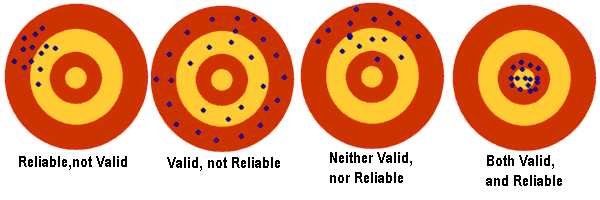 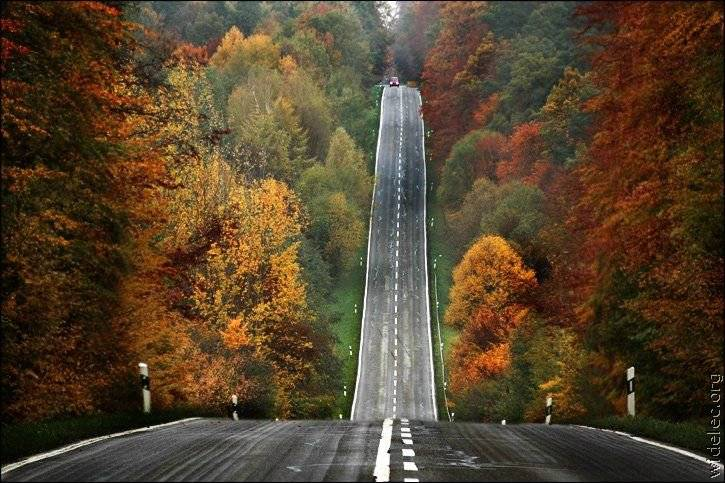